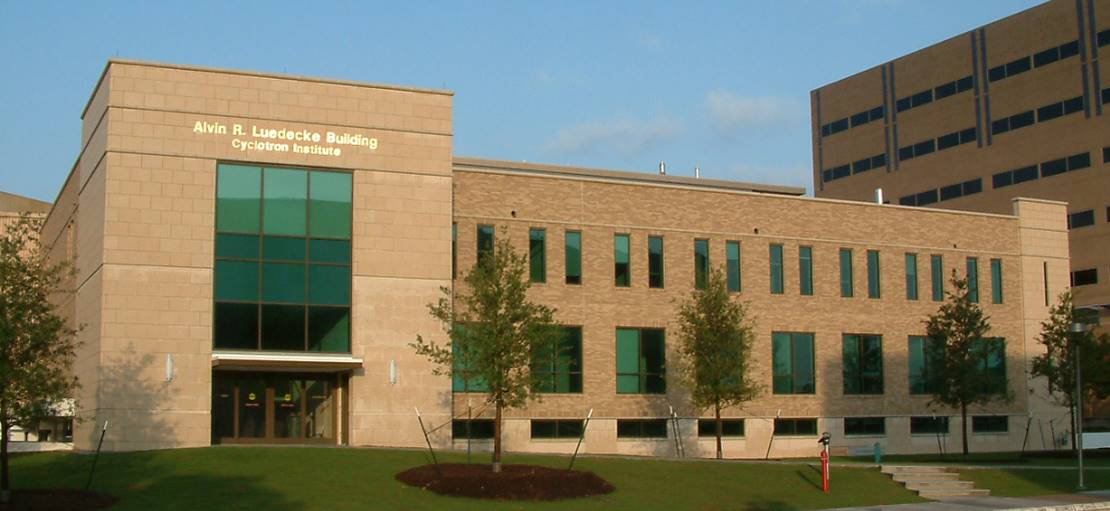 Neutron Ball Testing Part II
Comparing new Cave 4 configuration with old one
090418
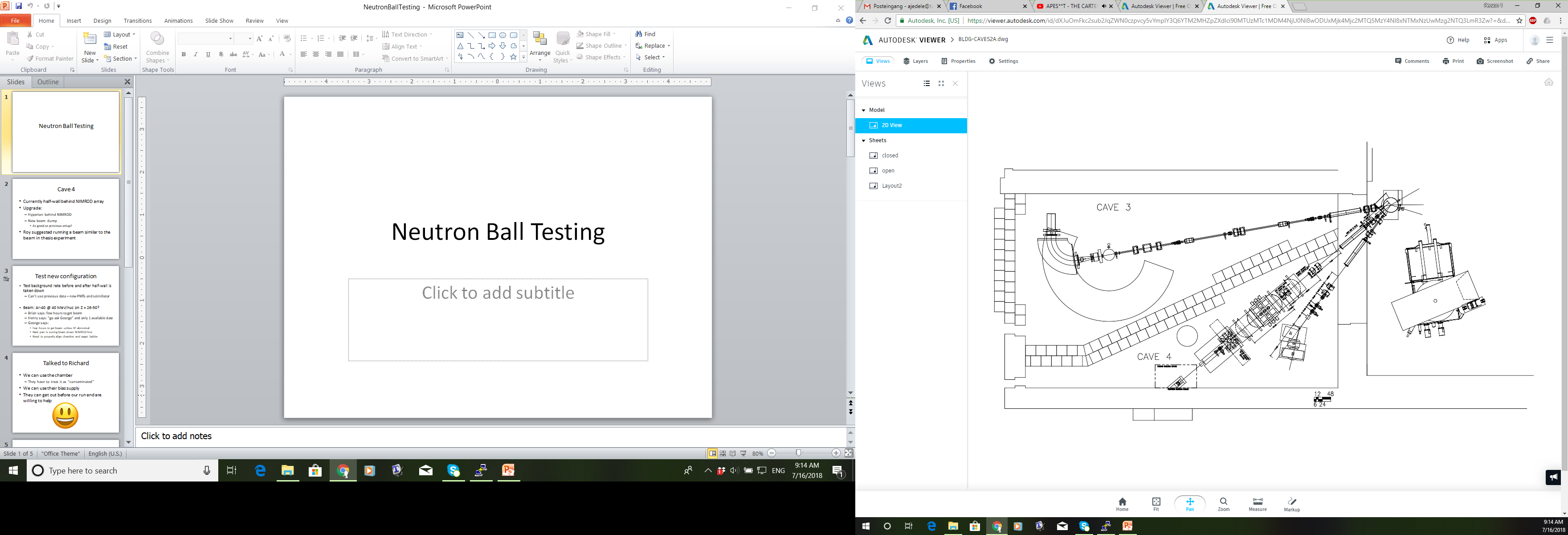 Cave 4 Configuration
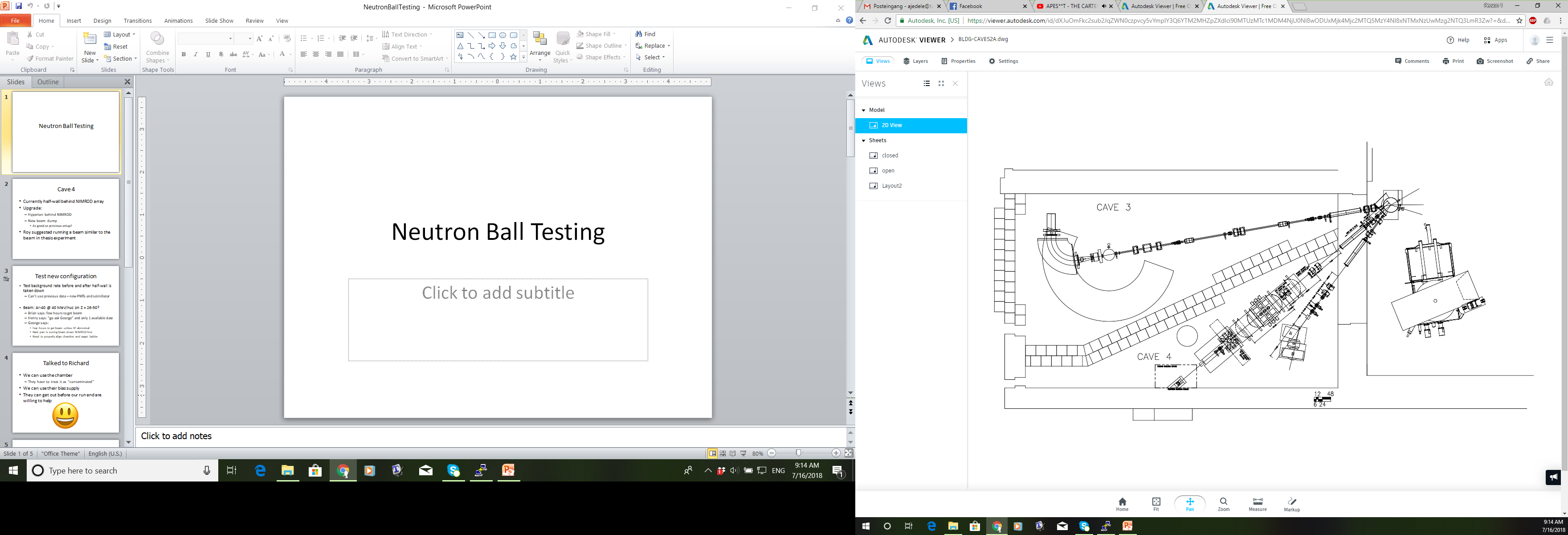 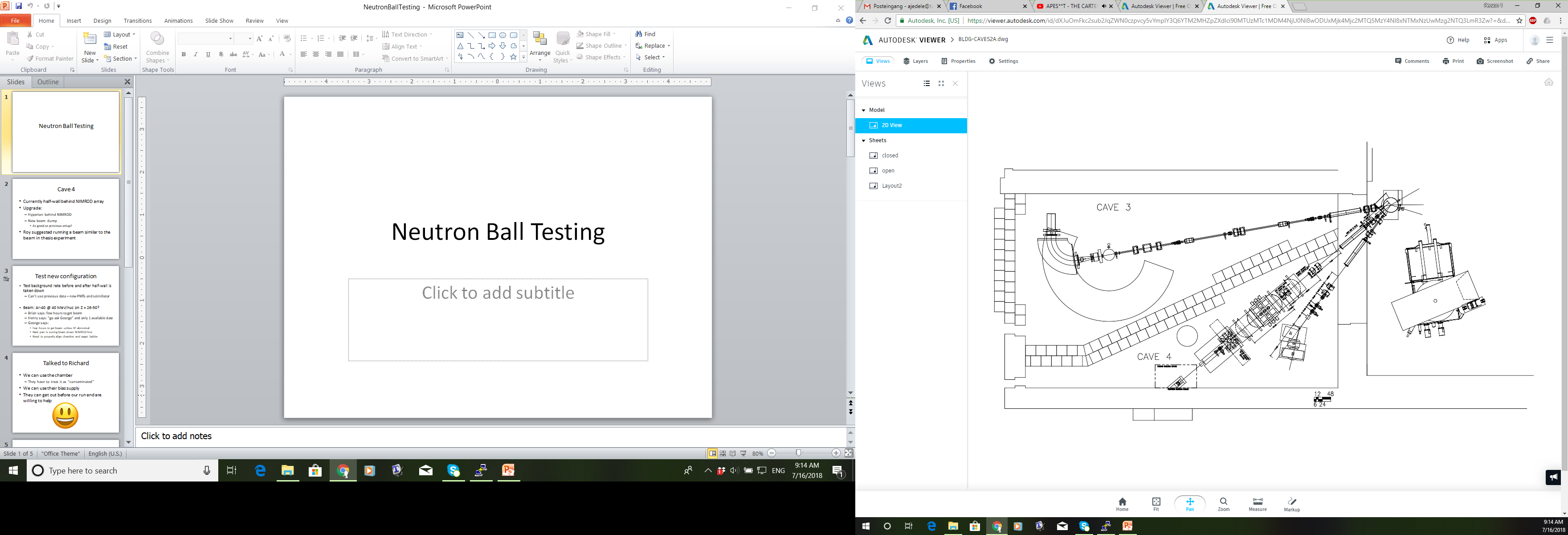 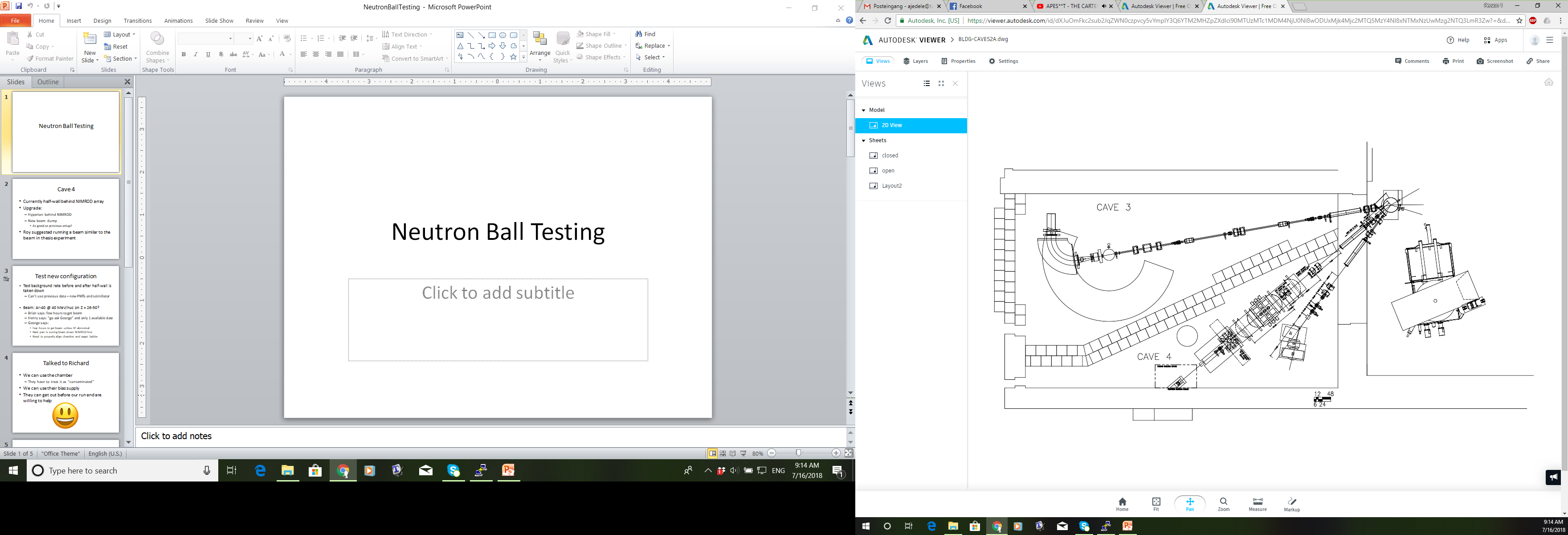 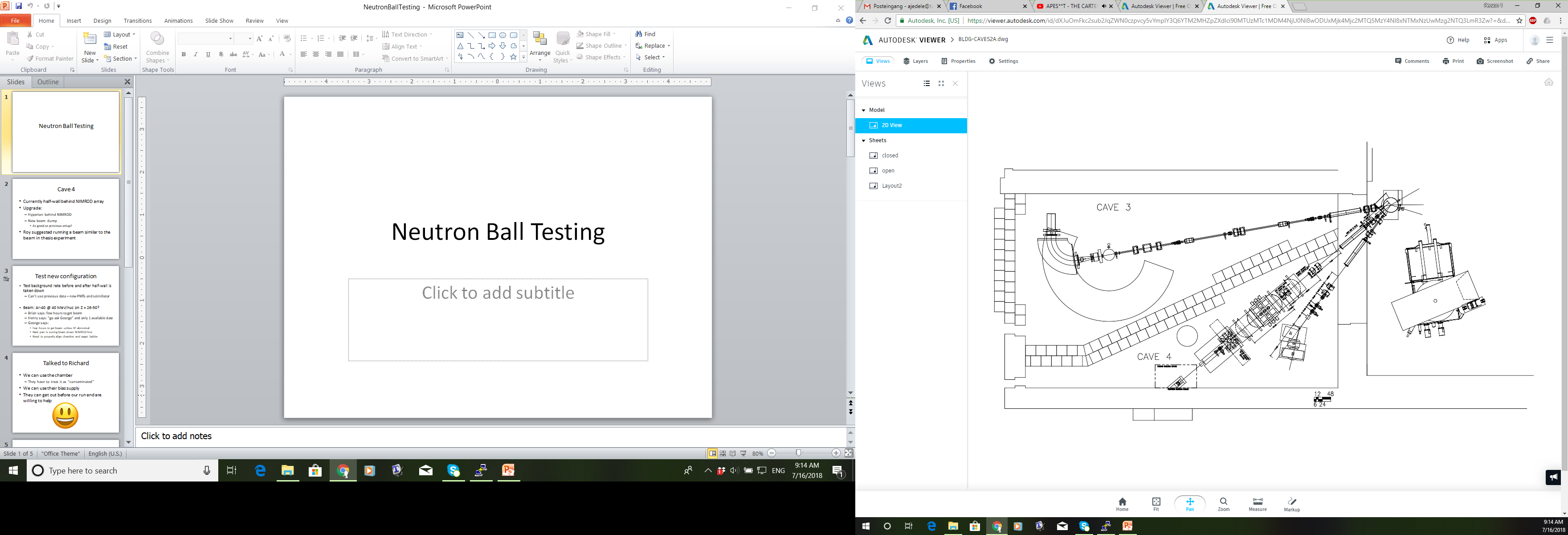 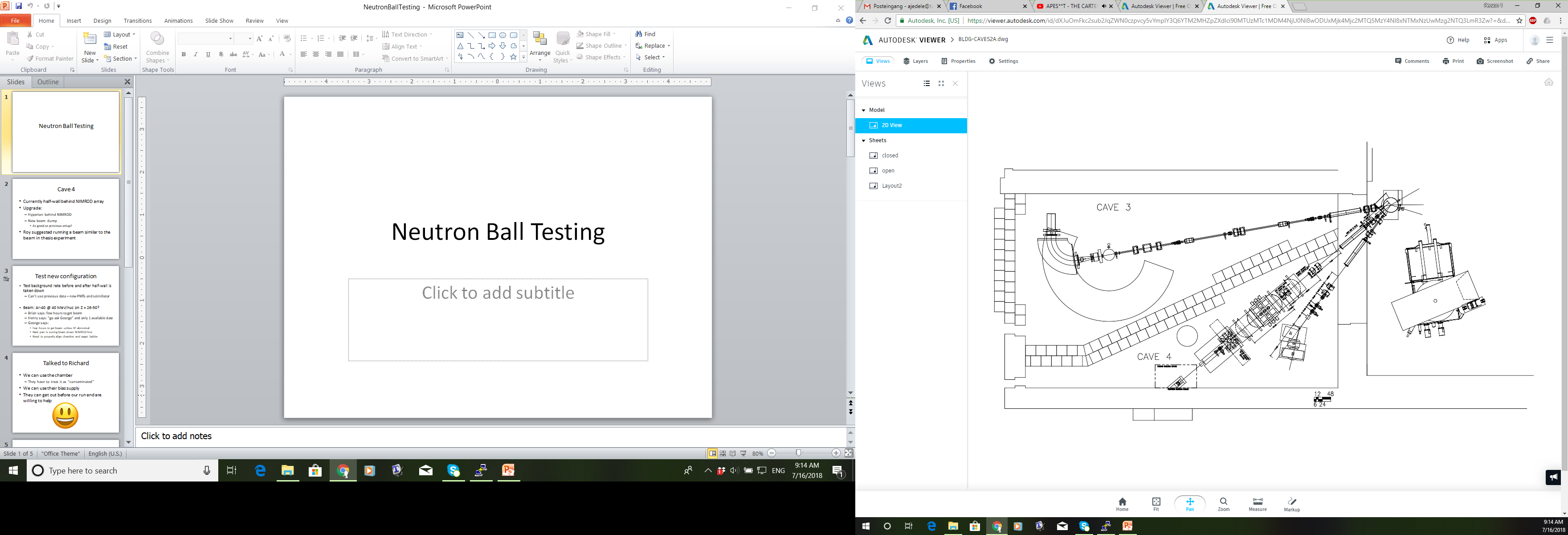 2
Andrea Jedele                                                          Progress in Research                                                          Cyclotron Institute
Andrea Jedele                                                          Progress in Research                                                          Cyclotron Institute
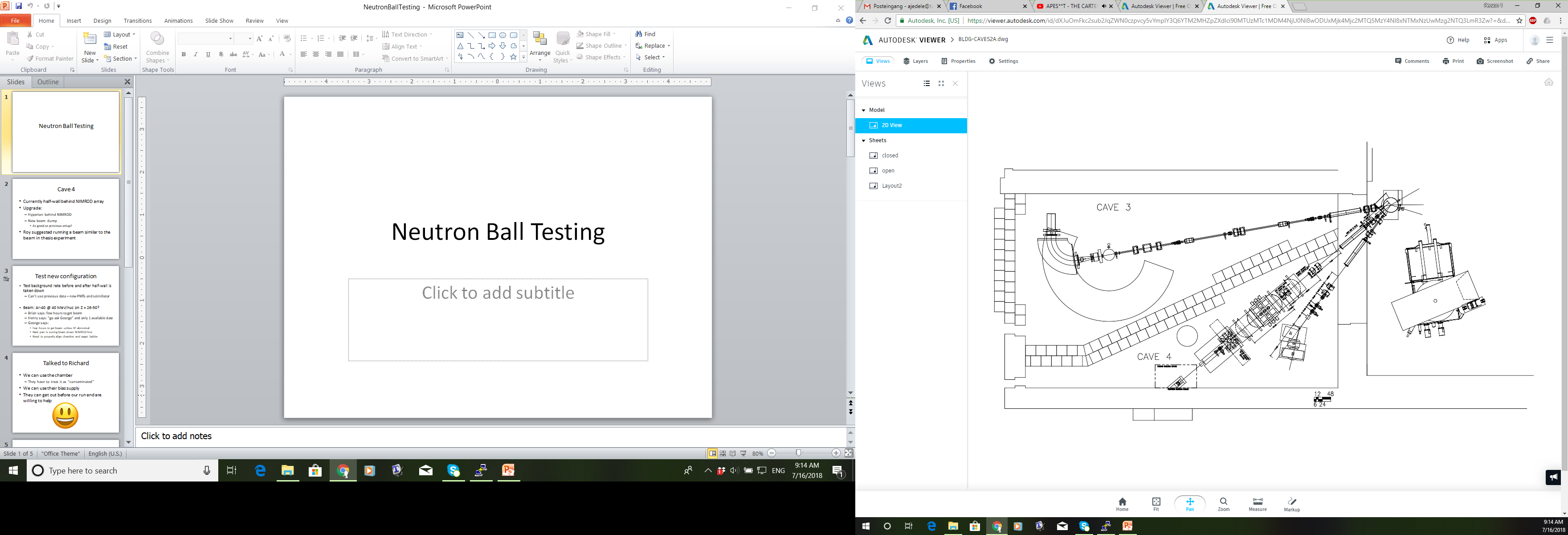 Cave 4 Configuration
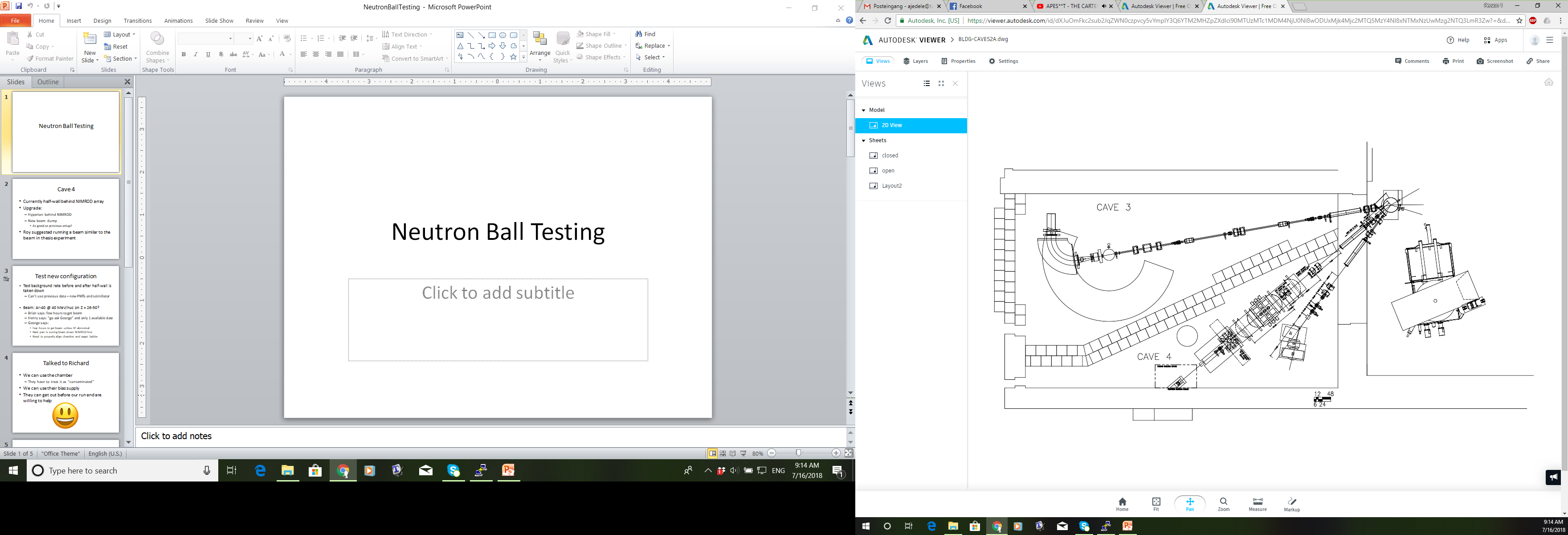 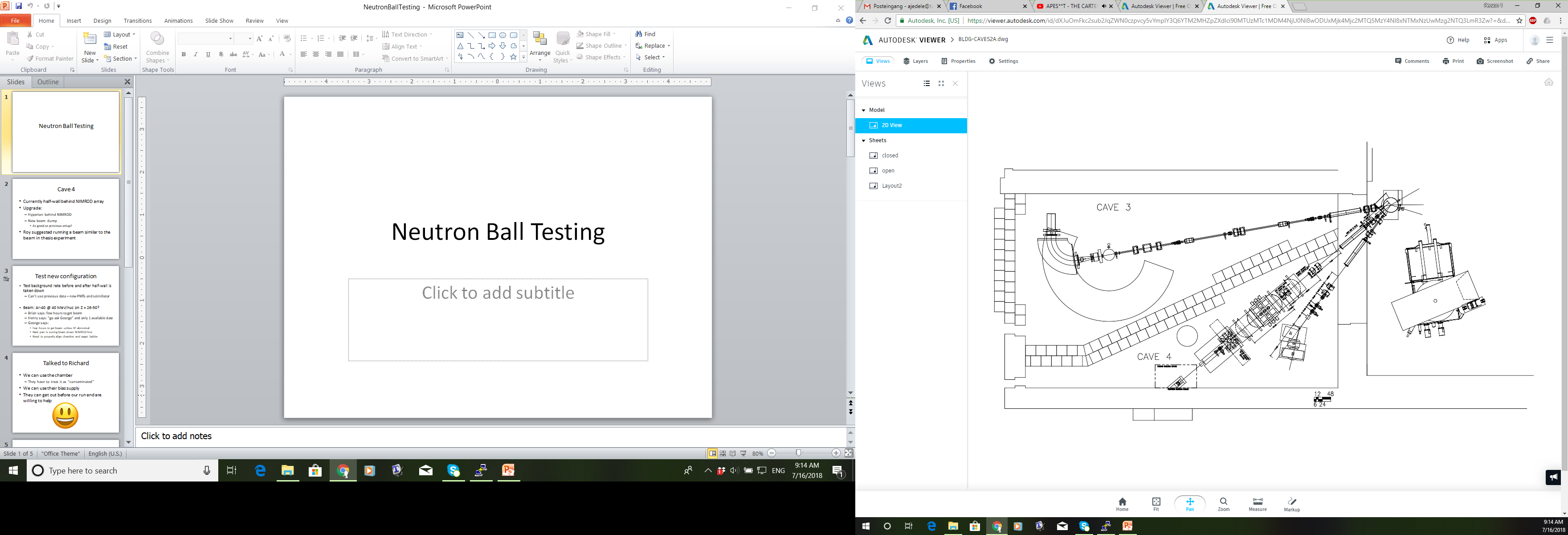 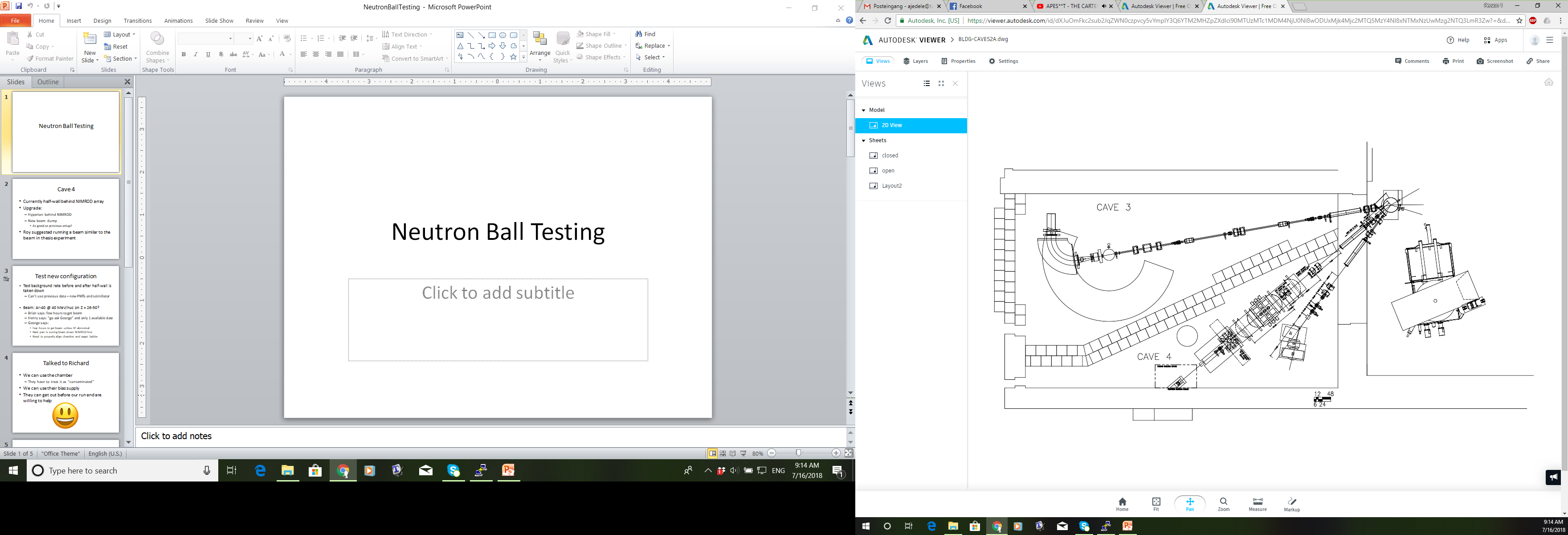 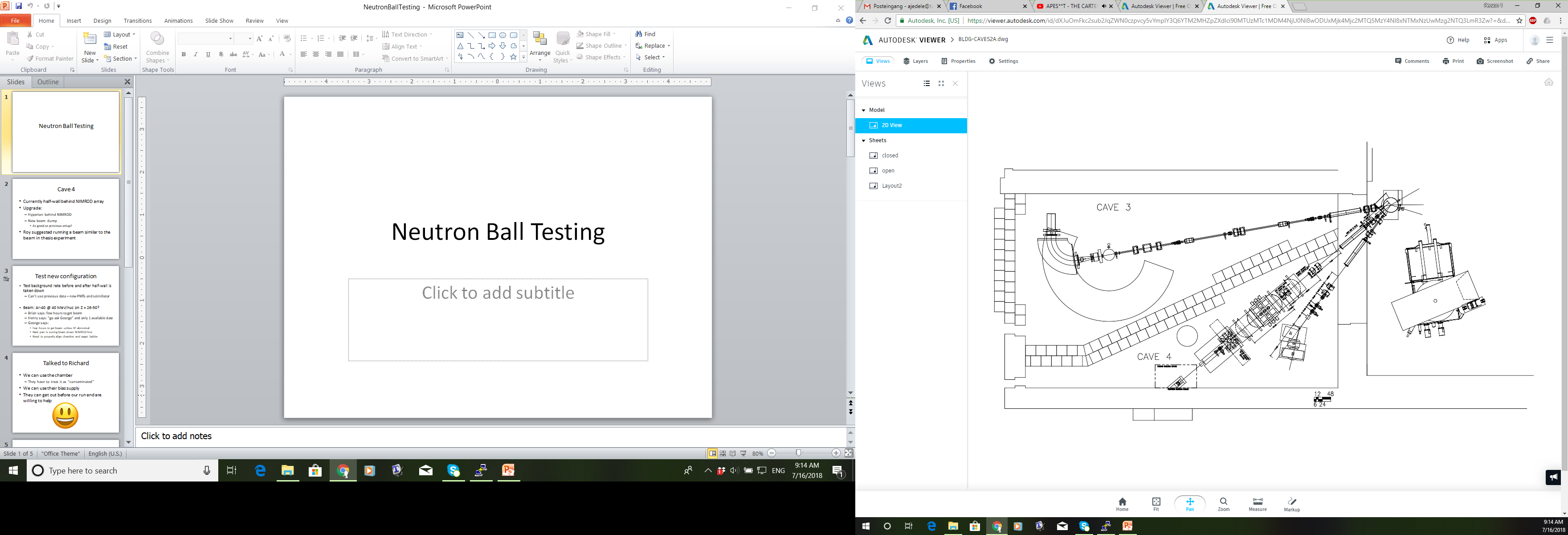 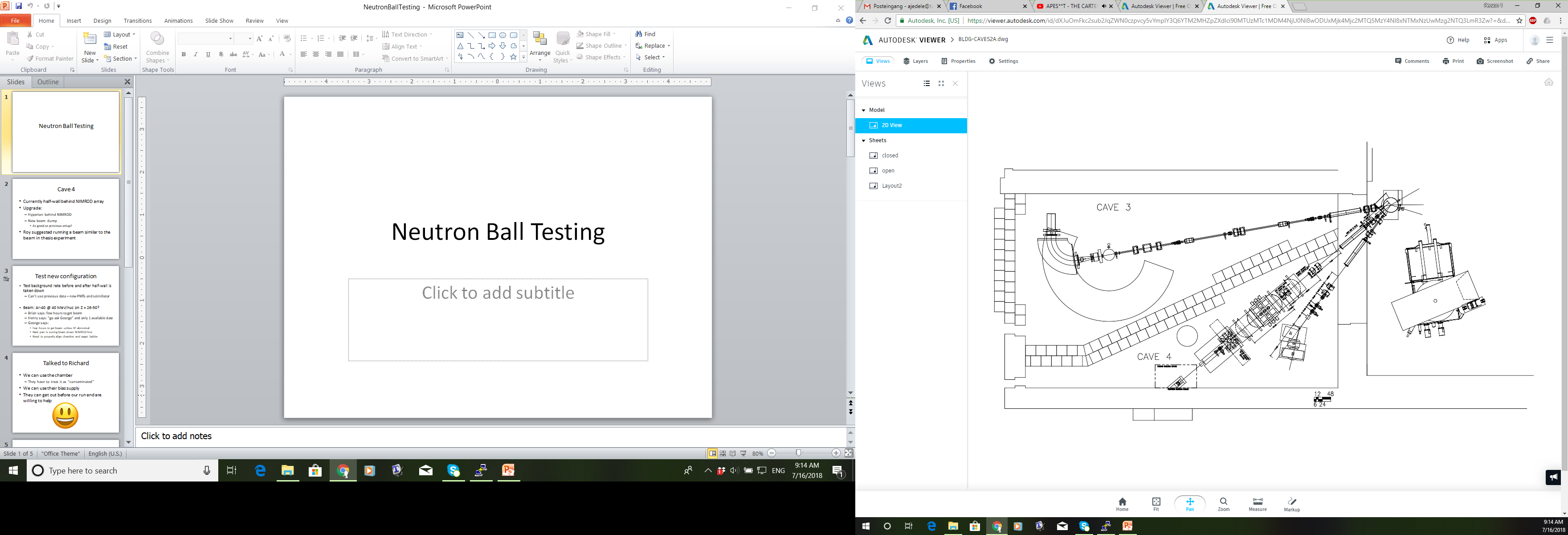 3
Andrea Jedele                                                          Progress in Research                                                          Cyclotron Institute
Andrea Jedele                                                          Progress in Research                                                          Cyclotron Institute
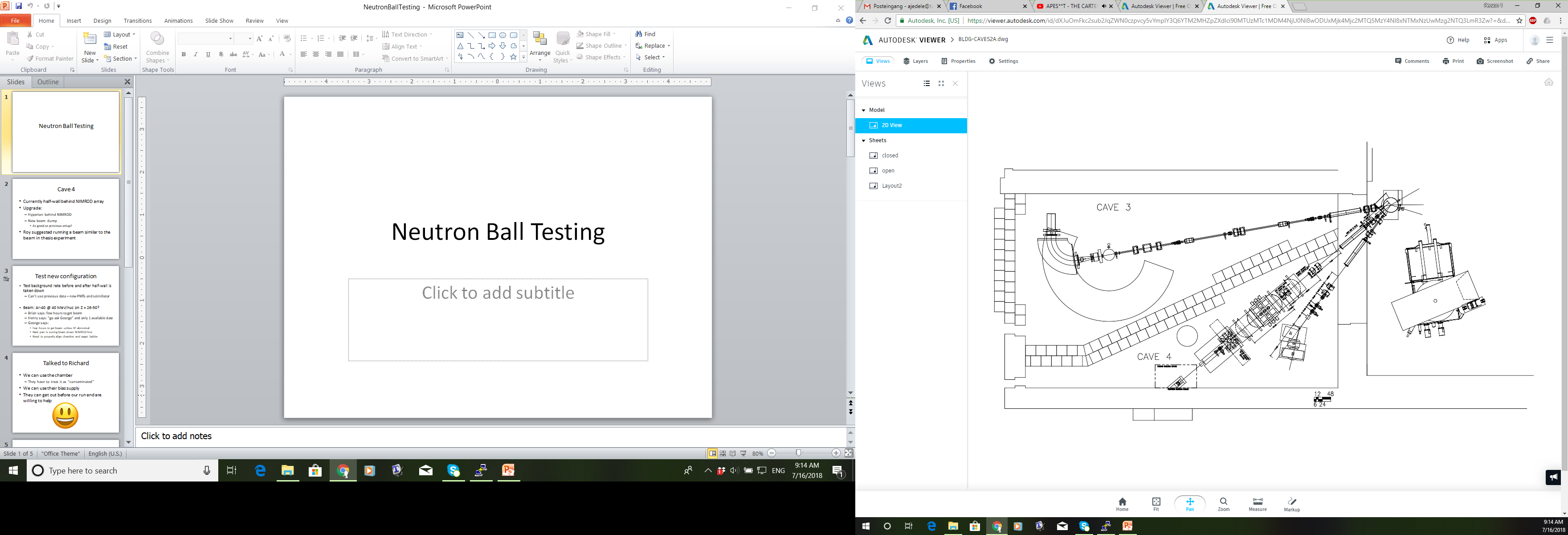 Cave 4 Configuration
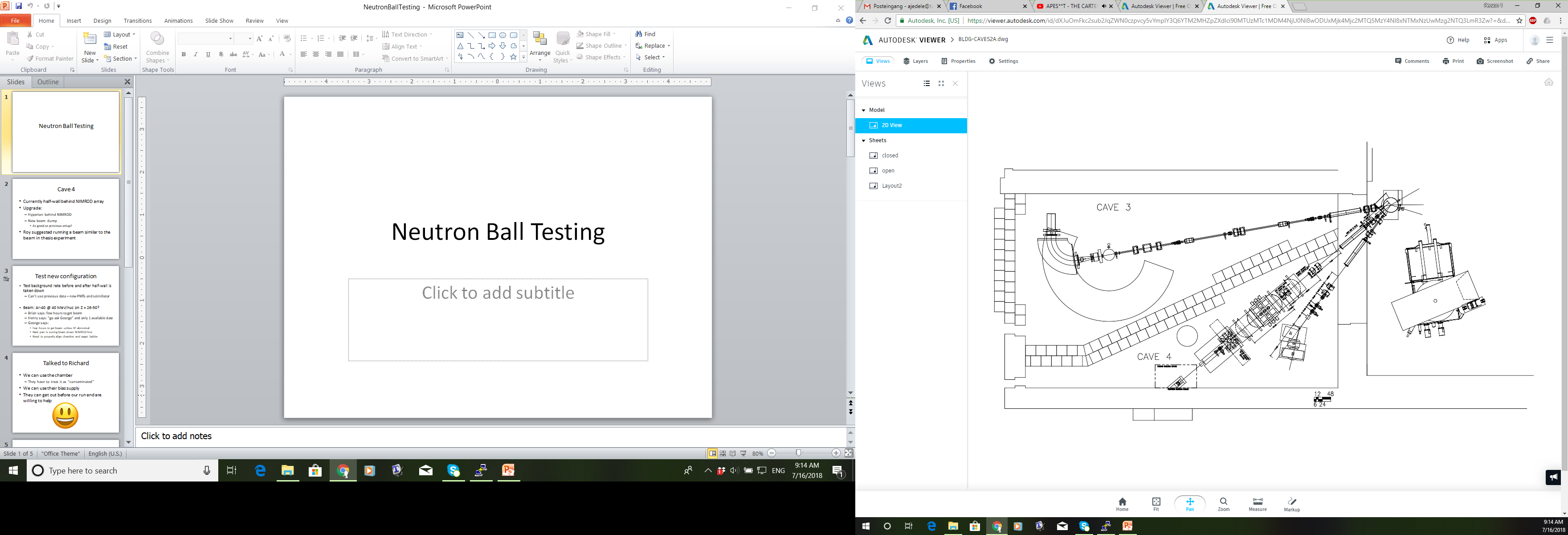 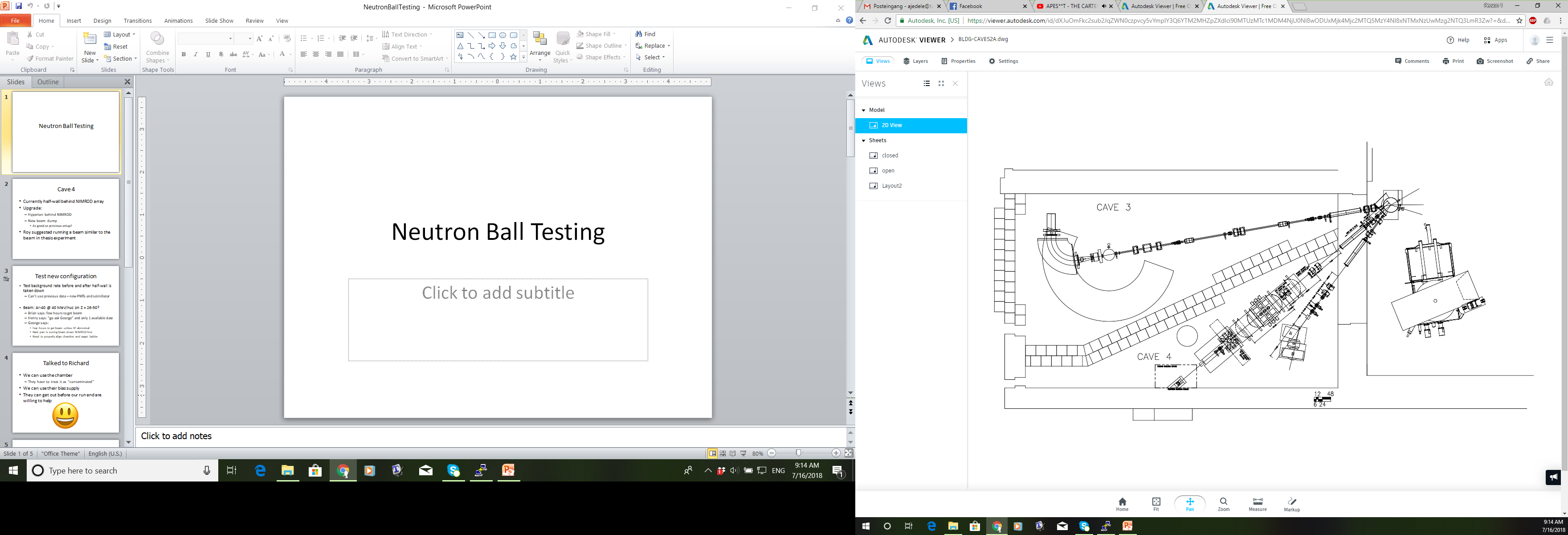 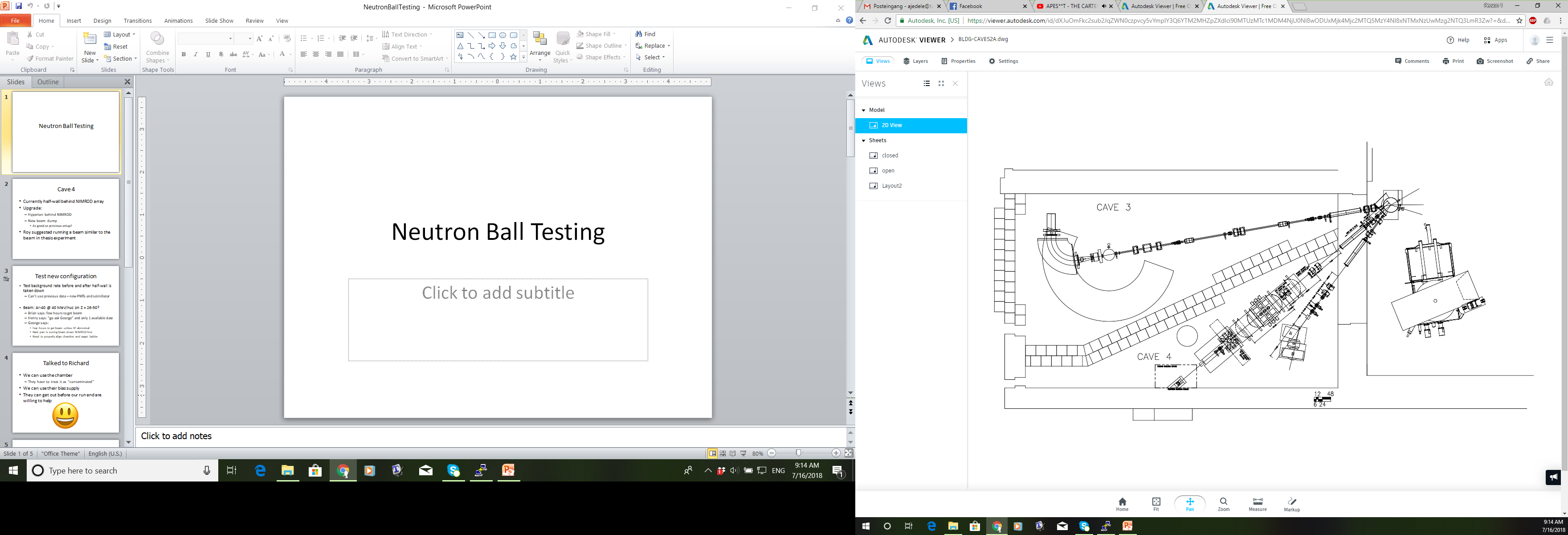 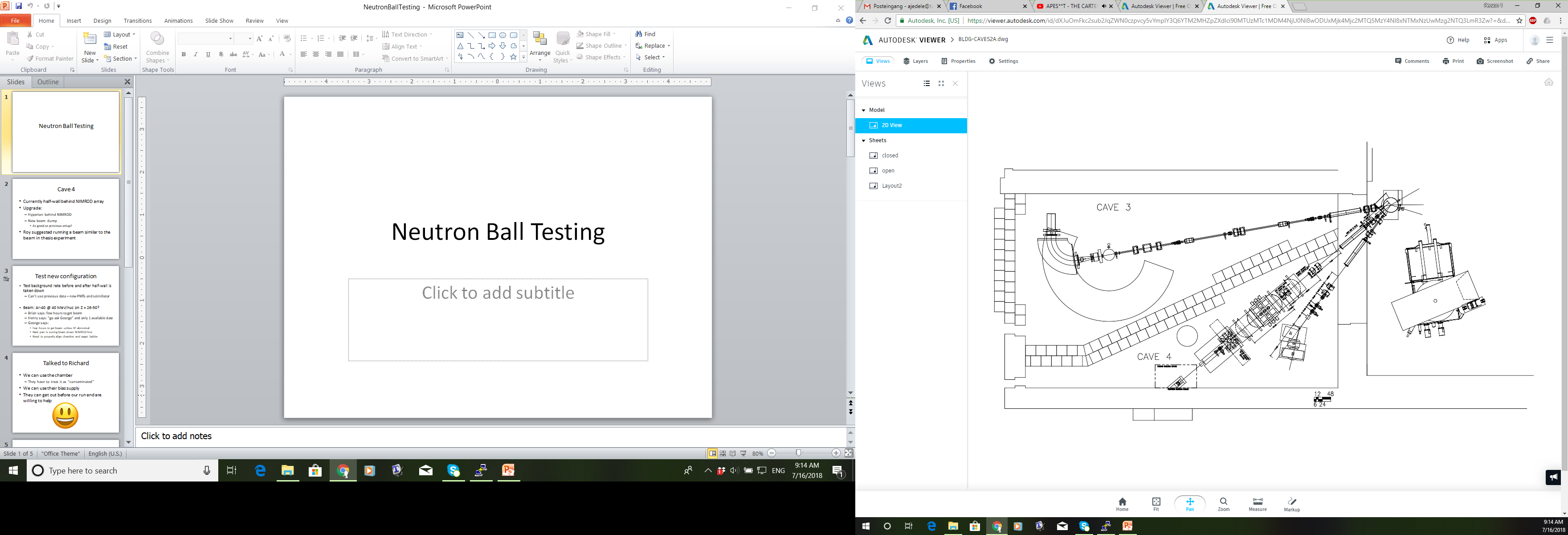 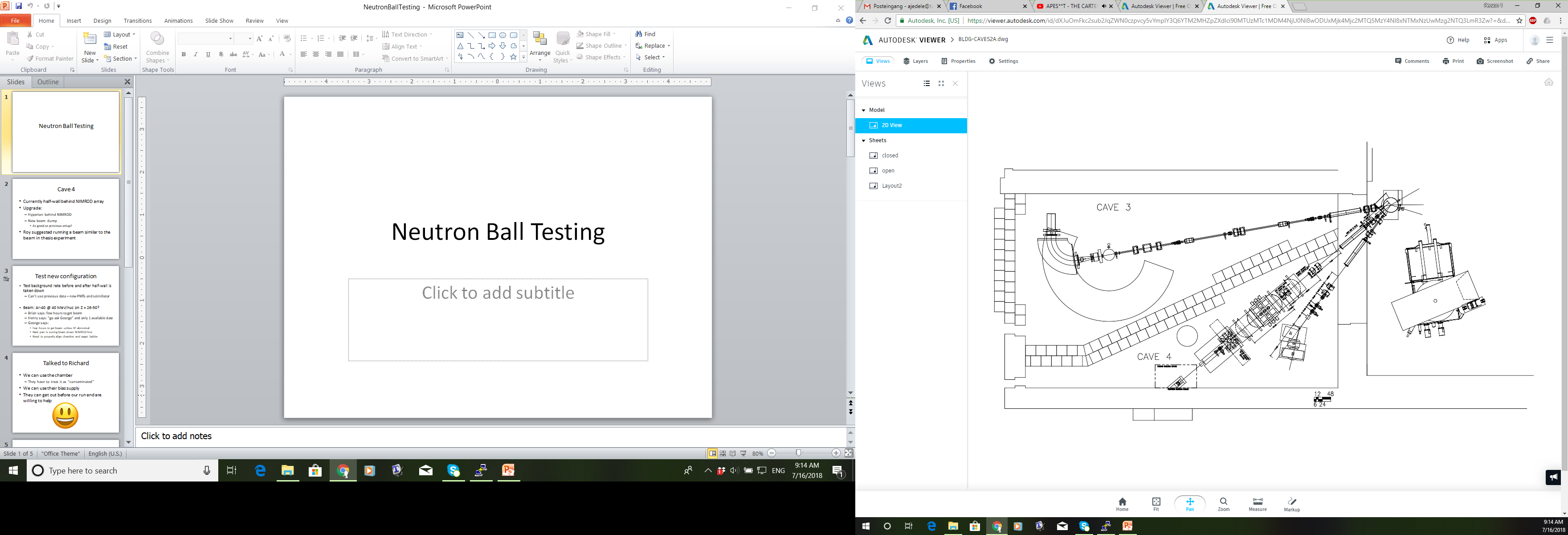 4
Andrea Jedele                                                          Progress in Research                                                          Cyclotron Institute
Andrea Jedele                                                          Progress in Research                                                          Cyclotron Institute
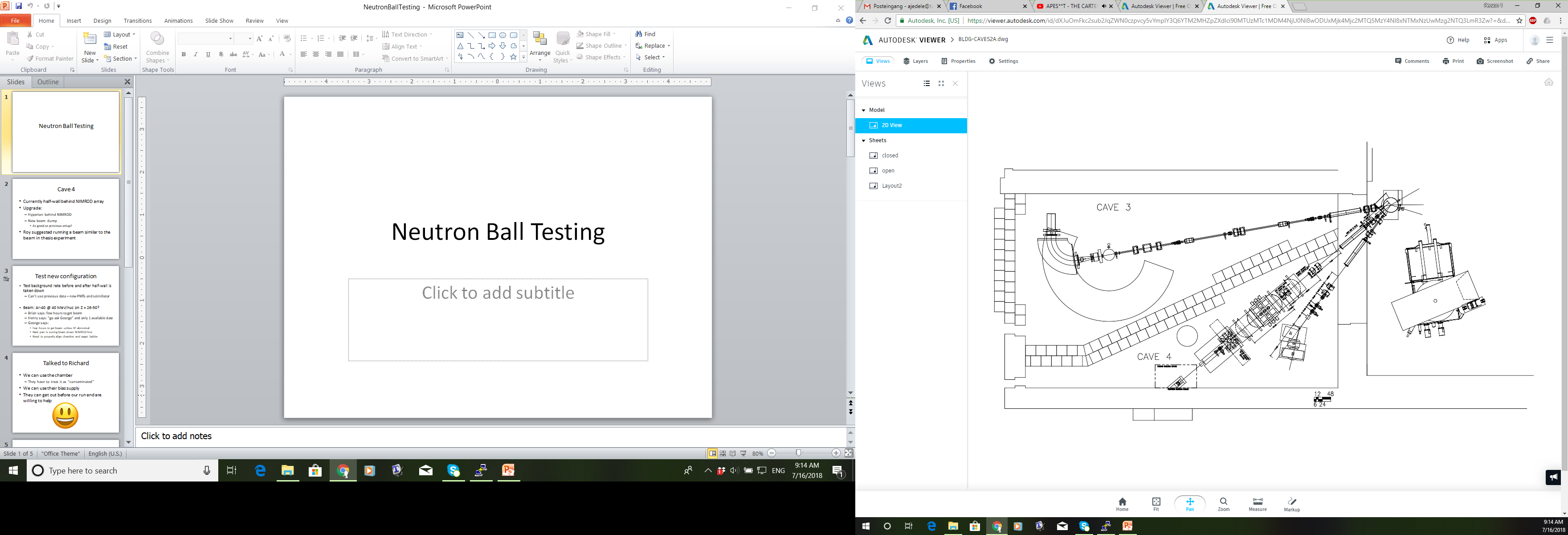 Cave 4 Configuration
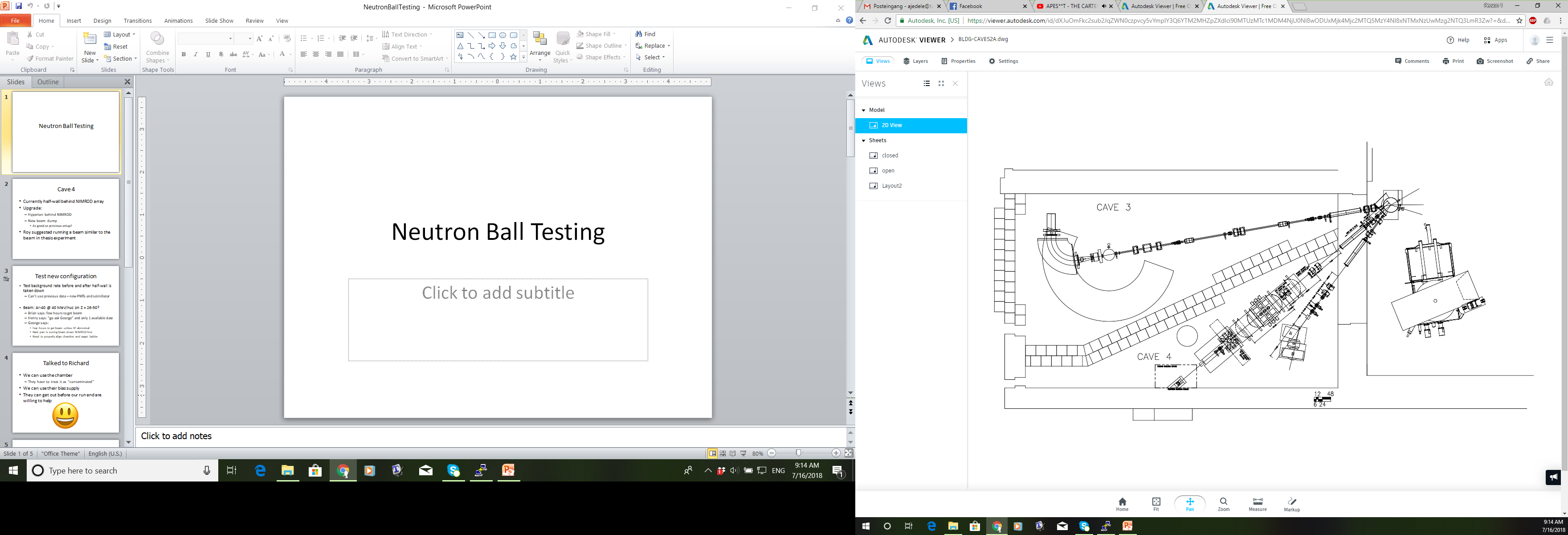 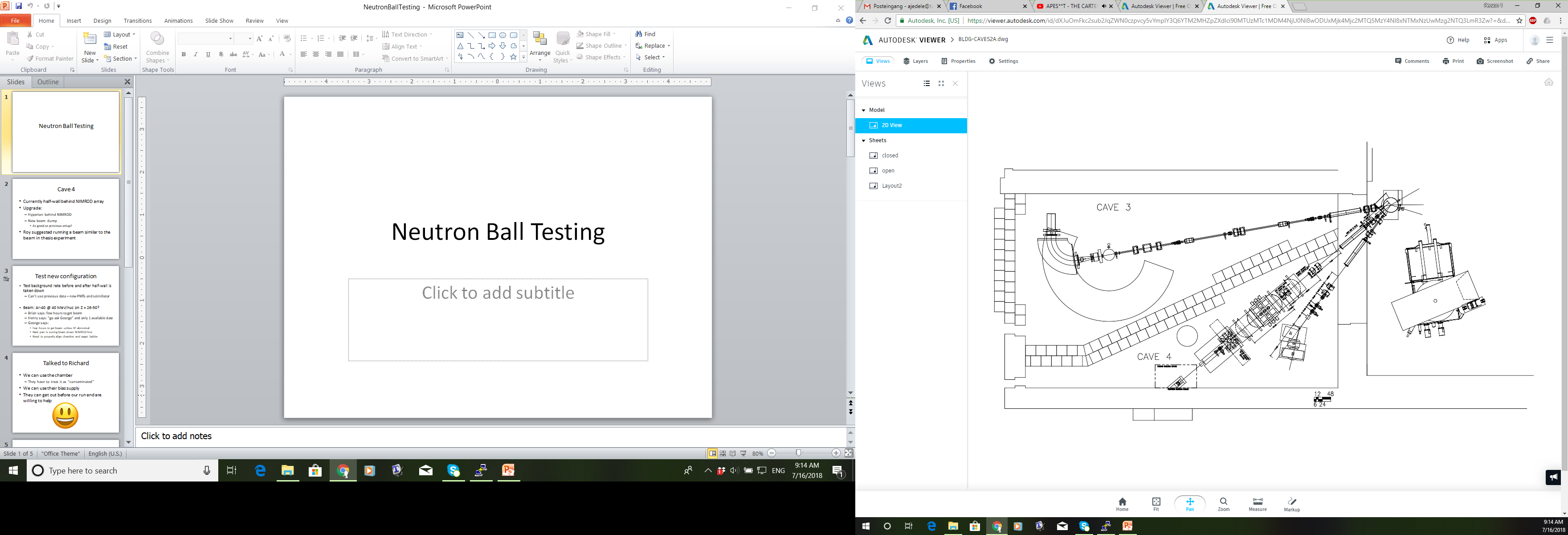 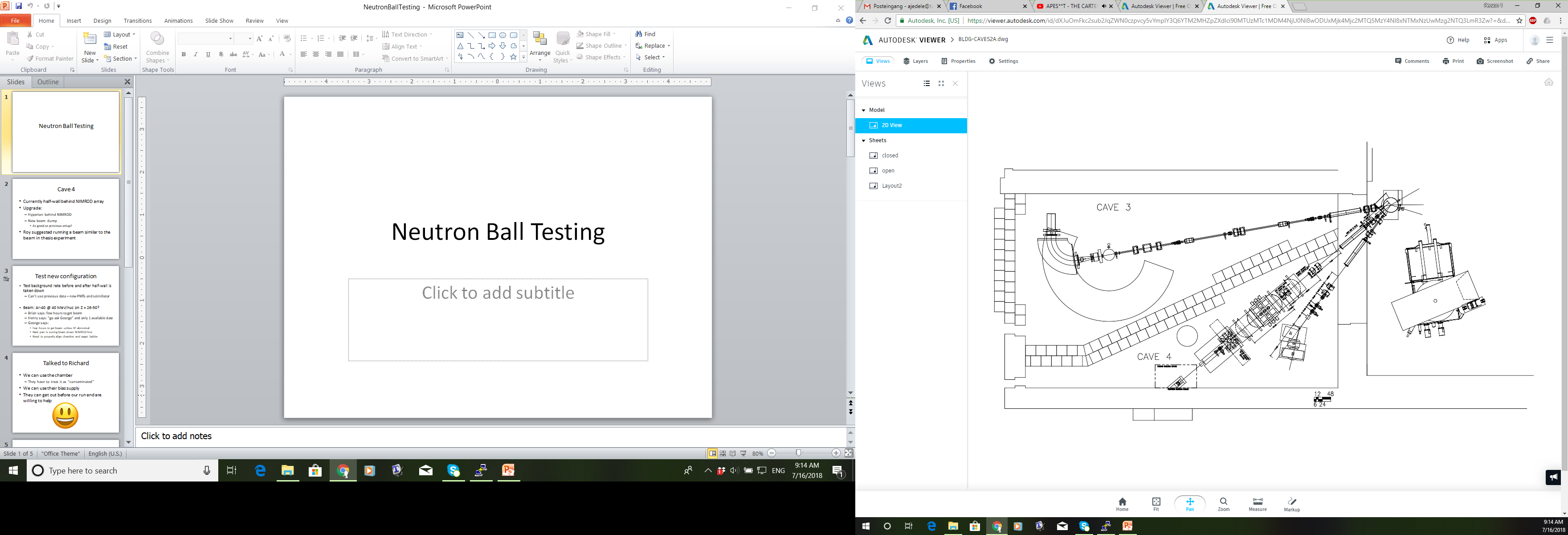 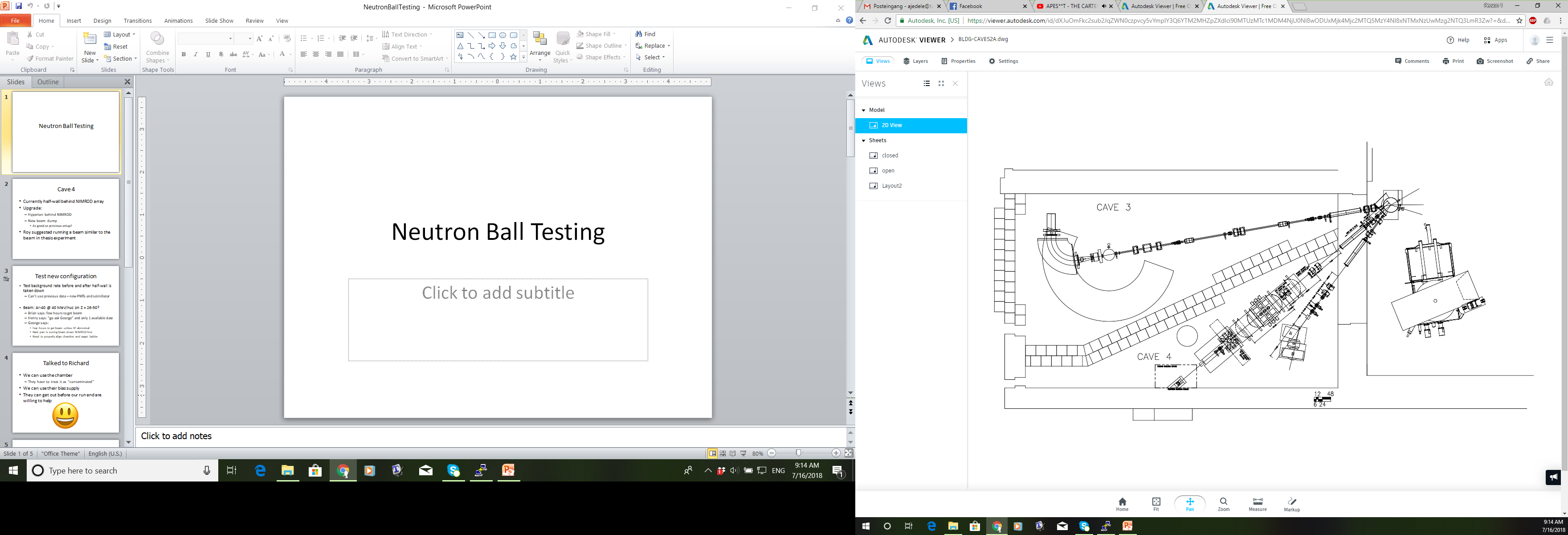 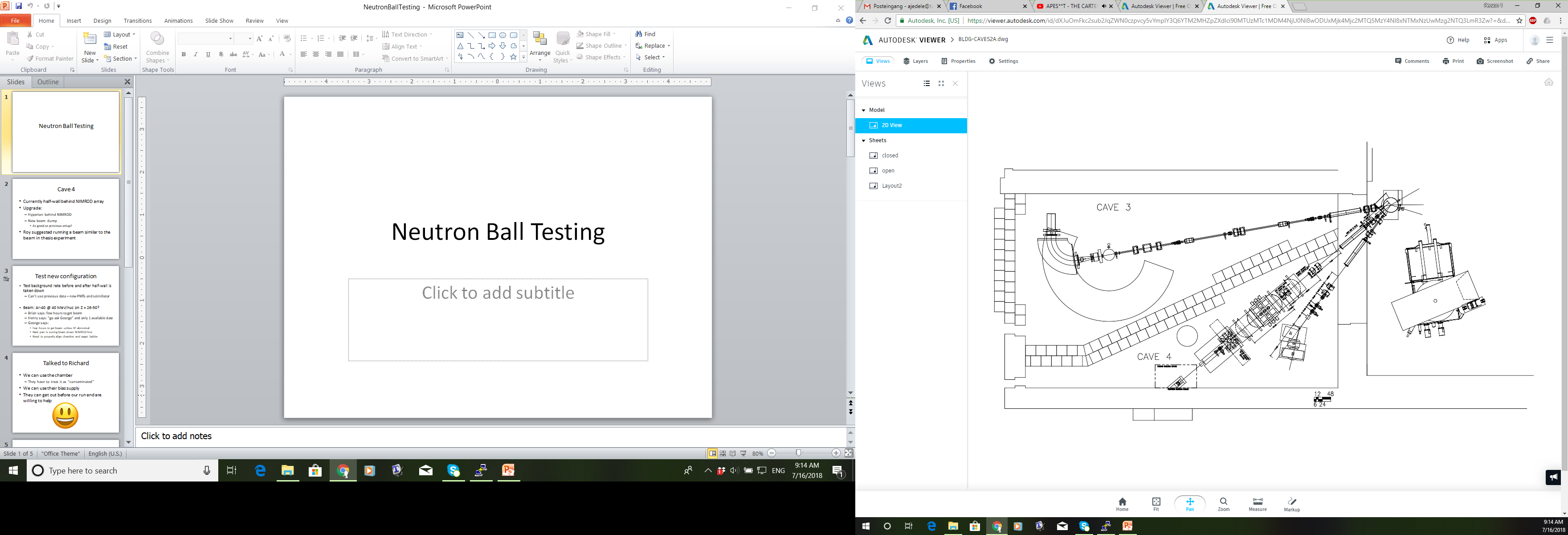 5
Andrea Jedele                                                          Progress in Research                                                          Cyclotron Institute
Andrea Jedele                                                          Progress in Research                                                          Cyclotron Institute
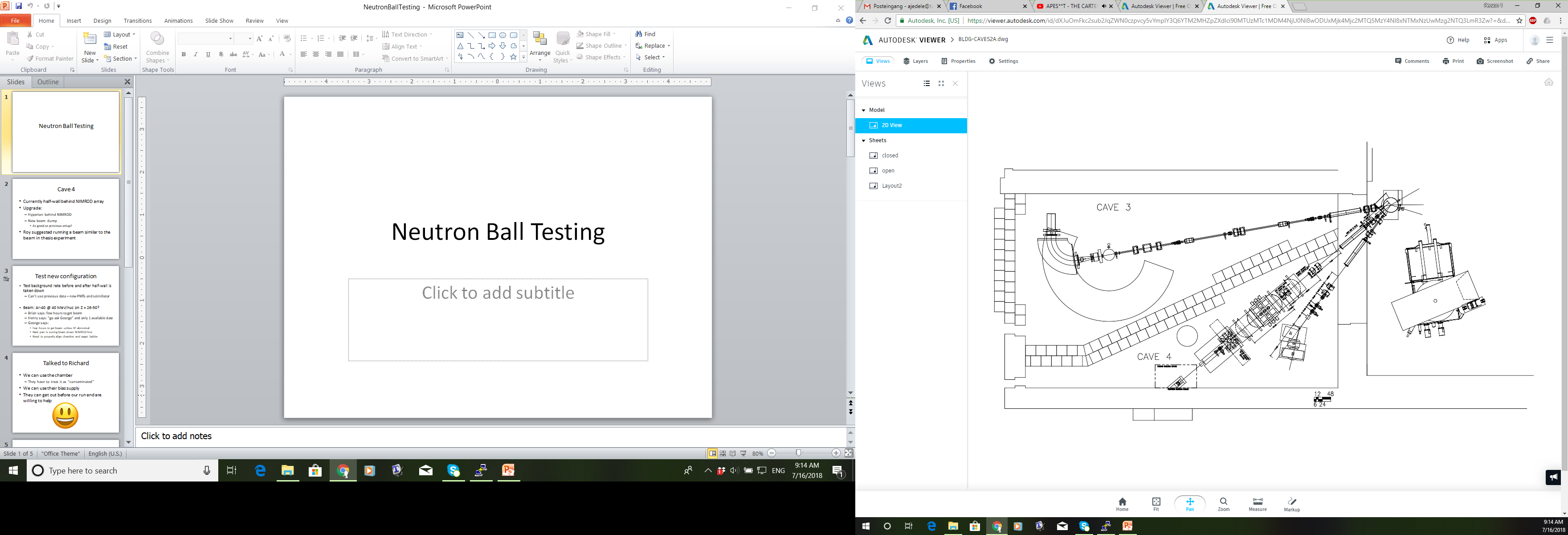 Cave 4 Configuration
6
Andrea Jedele                                                          Progress in Research                                                          Cyclotron Institute
Andrea Jedele                                                          Progress in Research                                                          Cyclotron Institute
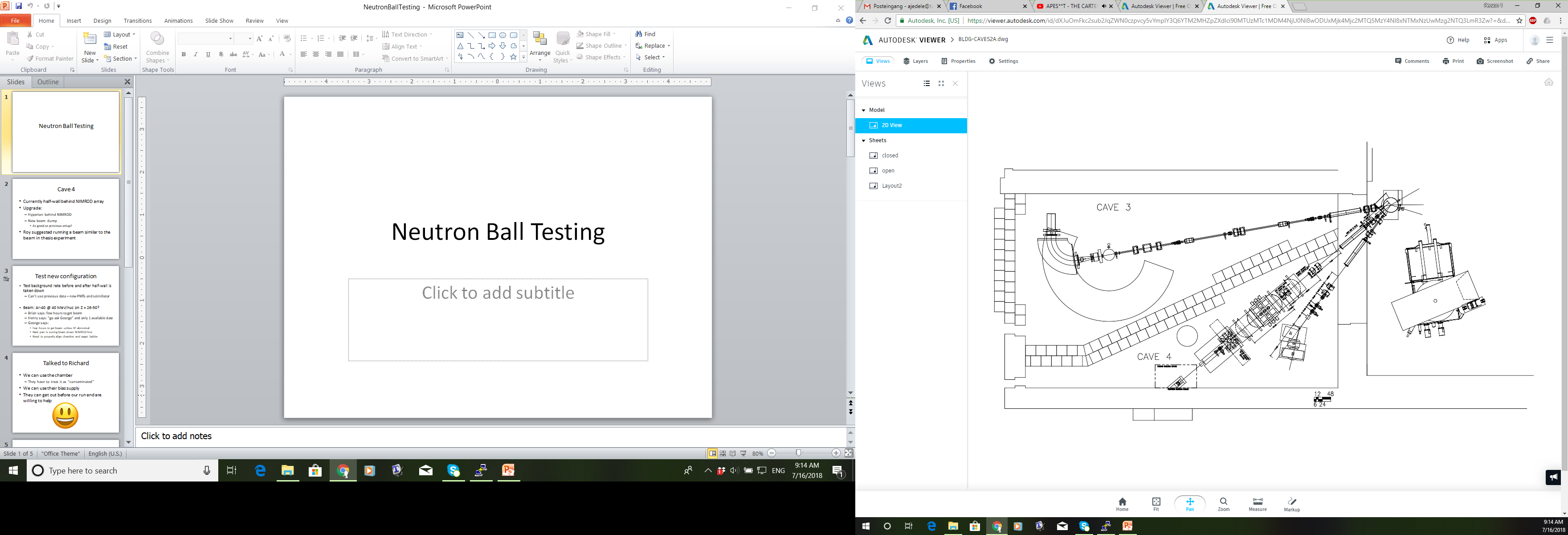 Cave 4 Configuration
7
Andrea Jedele                                                          Progress in Research                                                          Cyclotron Institute
Andrea Jedele                                                          Progress in Research                                                          Cyclotron Institute
Introduction – Neutron Ball
6 segments/tanks
Filled with EJ-335 (pseudocumene and mineral oil) doped with 0.25% wt. nat. Gd
20 PMTs
4 top
12 middle
4 bottom
Beam
direction
8
How does the Neutron Ball Work?
Neutrons enter tank
Neutrons interact with liquid 
Thermalized
Thermalized n are captured by Gd
Emits several gamma rays (1-2 MeV range)
Pseudocumene scintillates
Photons are collected in PMTs
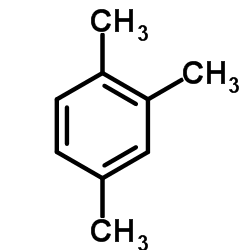 9
NBL testing
Test the new cave configuration Ar-40 beam @ 24.8 MeV/nuc
Used a Si detector as a trigger
6 consecutive 100 μs gates
Si Detector
Half
wall
Tuning
quads
Nstars Chamber
Target
Beam
dump
Neutron Ball
Andrea Jedele                                                          Progress in Research                                                          Cyclotron Institute
Si Detector
Tuning
quads
Half
wall
Nstars Chamber
Target
Beam
dump
NBL testing
Neutron Ball
600 nA on beam dump 
8,000 counts/sec w/o beam
10,000 counts/sec through a blank target
Results show a multiplicity of 7-9 neutrons with a 55% efficiency
Andrea Jedele                                                          Progress in Research                                                          Cyclotron Institute
Beam Shielding studies
More shielding is better
Andrea Jedele                                                          Progress in Research                                                          Cyclotron Institute
Beam pulser vs phase shifter
Beam pulser:
Deflects beam in injection line
50 μs
Most within 40 μs

Phase shifter:
Changes phase of cyclotron
100 μs
Most within 80 μs
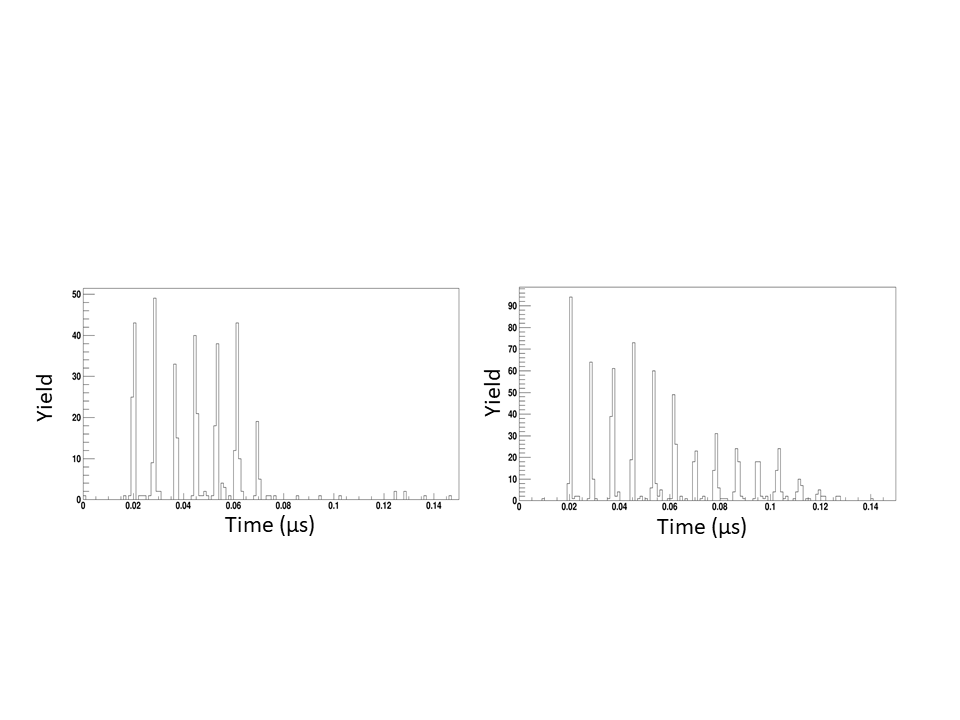 (ms)
(ms)
Andrea Jedele                                                          Progress in Research                                                          Cyclotron Institute
NBL testing K150
Ne-22 beam @ 19 MeV/nuc w/ 10% efficiency 0.3 nA on FC02
In July
1,000 counts/sec
~2,000 counts/sec through blank target
60,000 counts/sec on 5.0 mg/cm2 Sn target
In September
1,000 counts/sec
6,000 counts/sec through blank target
200,000 counts/sec on Sn target
Andrea Jedele                                                          Progress in Research                                                          Cyclotron Institute